Игрушка обско-угорских народов«Кукла-шишка»
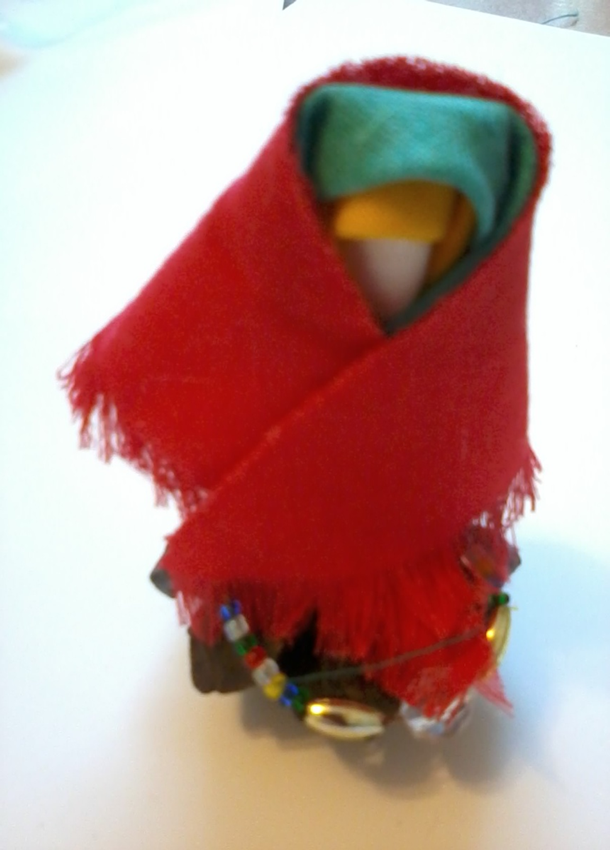 Разработала педагог дополнительного образования Темиргазиева Т.М.
Цель: освоение технологии изготовления игрушки.Задачи: вызвать интерес к изготовлению рукотворных игрушек. Развивать творчество, мелкую моторику рук. Закреплять умение завязывать узелки, нанизывать бусинки Воспитывать уважение и интерес к жизни и традициям ханты и манси, желание больше узнать об их жизни.
Технология изготовления куклы.Для работы нам потребуется: сухая сосновая шишка, лоскуток белой ткани 4х10см, лоскуток цветной ткани 4х8см, для двух платочков- лоскутки цветной ткани двух оттенков 6х6 см, для платка- полога -лоскуток яркой цветной ткань 11х11см, нитки или тесьма, проволока 8 см, бисер, бусины, ножницы.
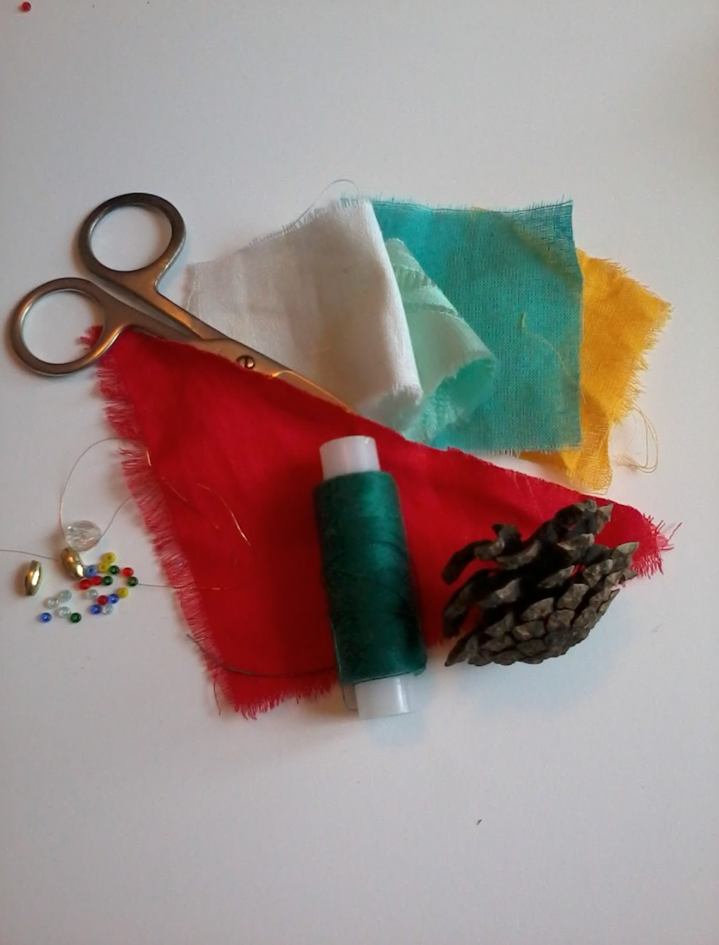 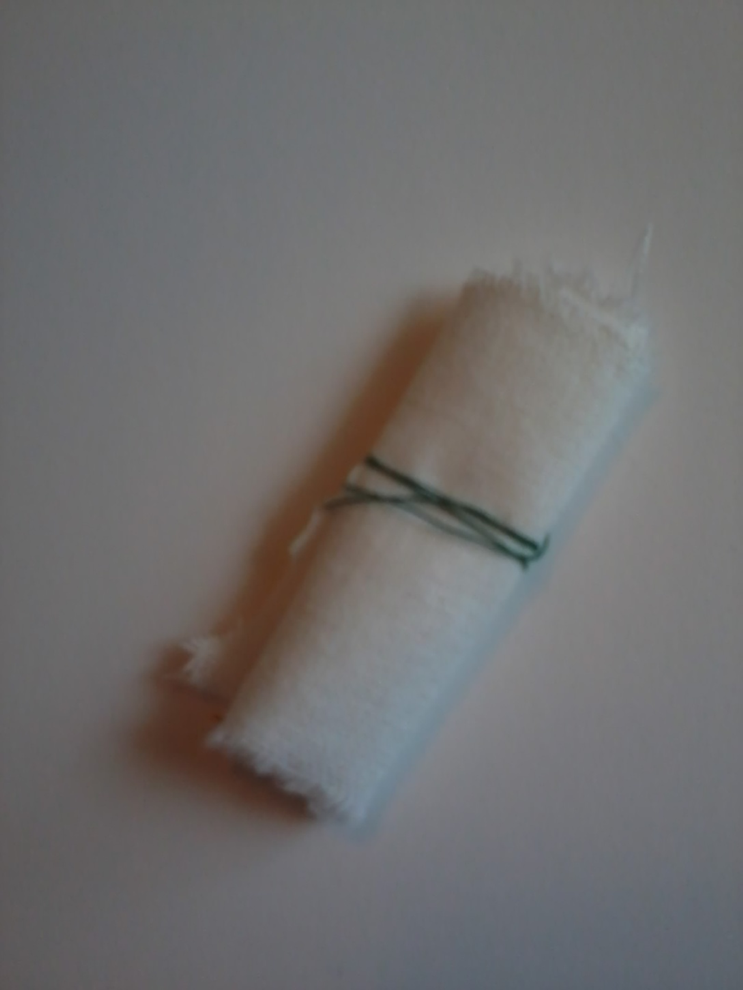 Берем белый лоскуток ткани и сворачиваем, затем обматываем нитками или тесьмой
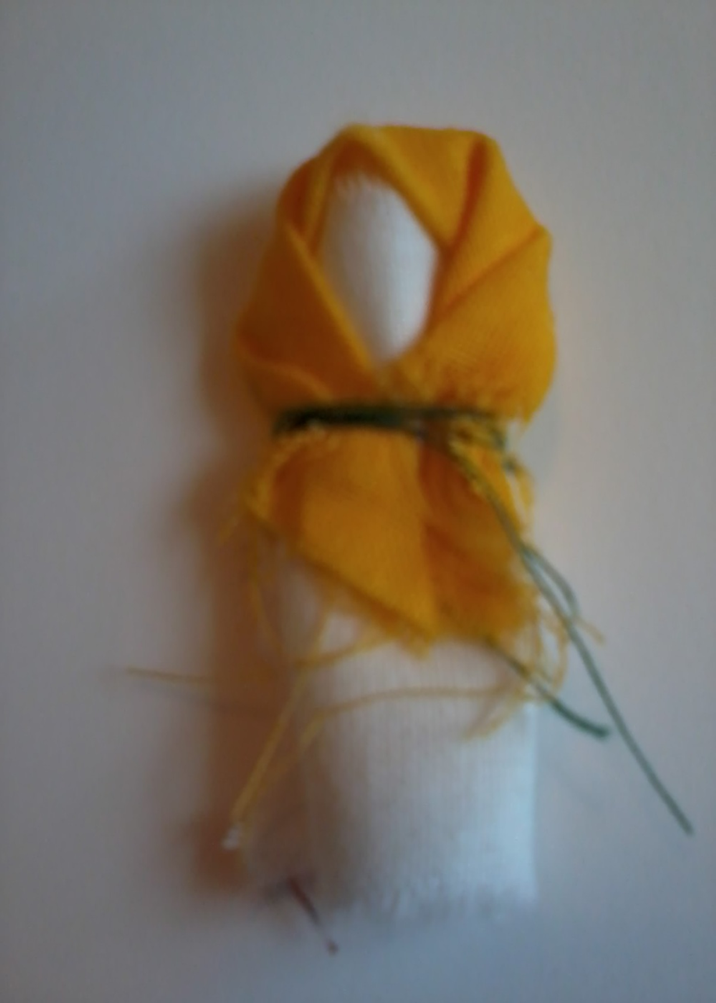 Цветной лоскуток ткани -квадрат складываем по диагонали и надеваем на голову, не завязывая узел, а фиксируем только нитками(тесьмой)
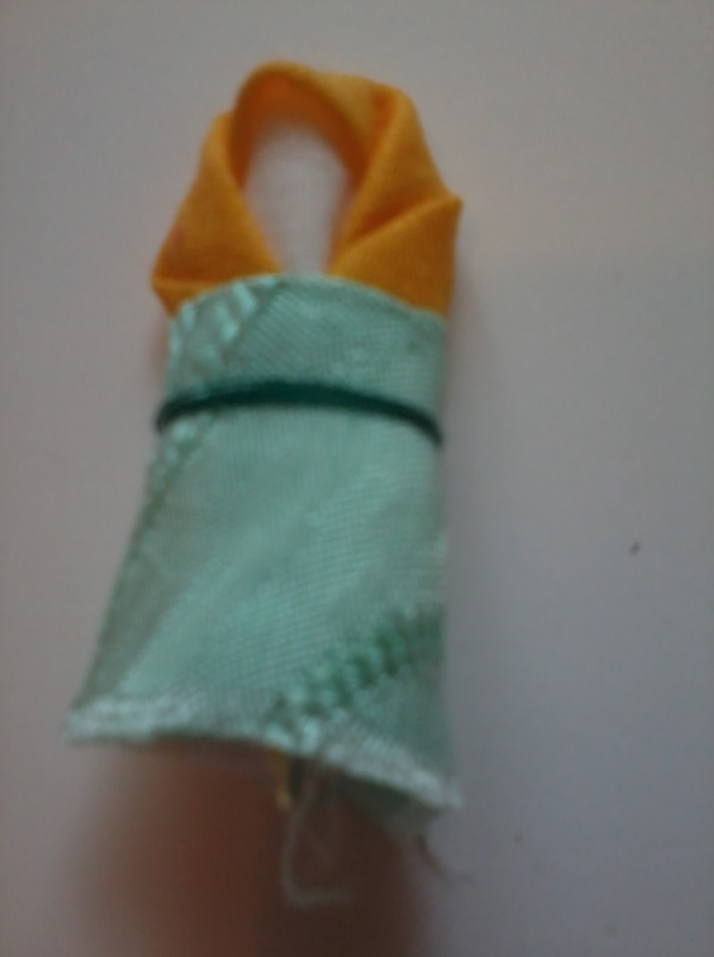 Цветную ткань прямоугольной формы складываем вдоль пополам и обматываем заготовку
Берем лоскуток ткани другого цвета, складываем по диагонали пополам и надеваем поверх первого платка и фиксируем нитками
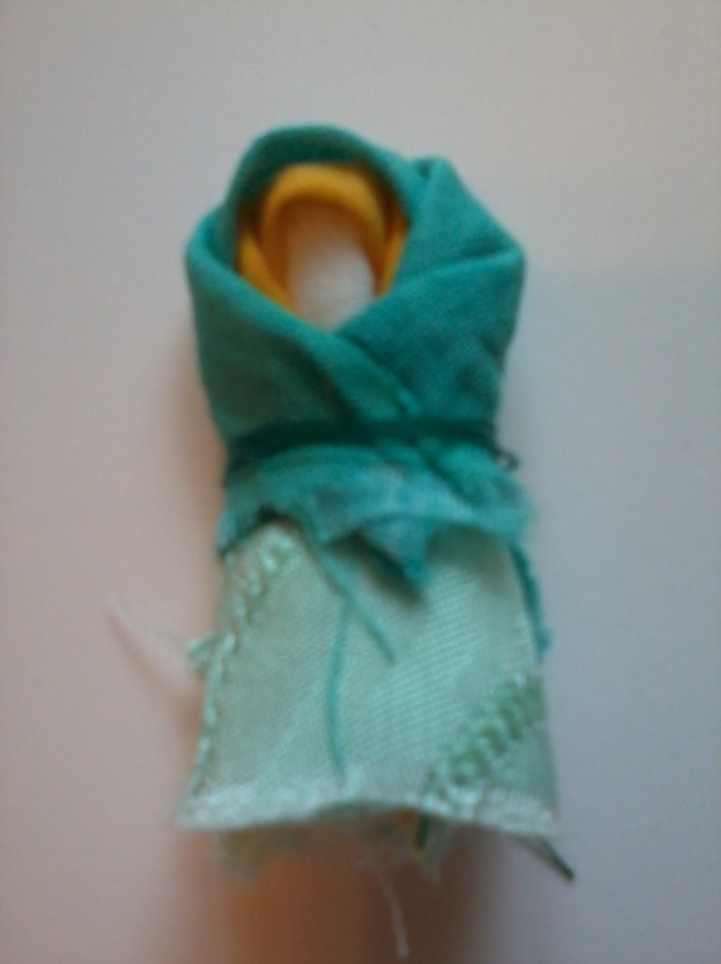 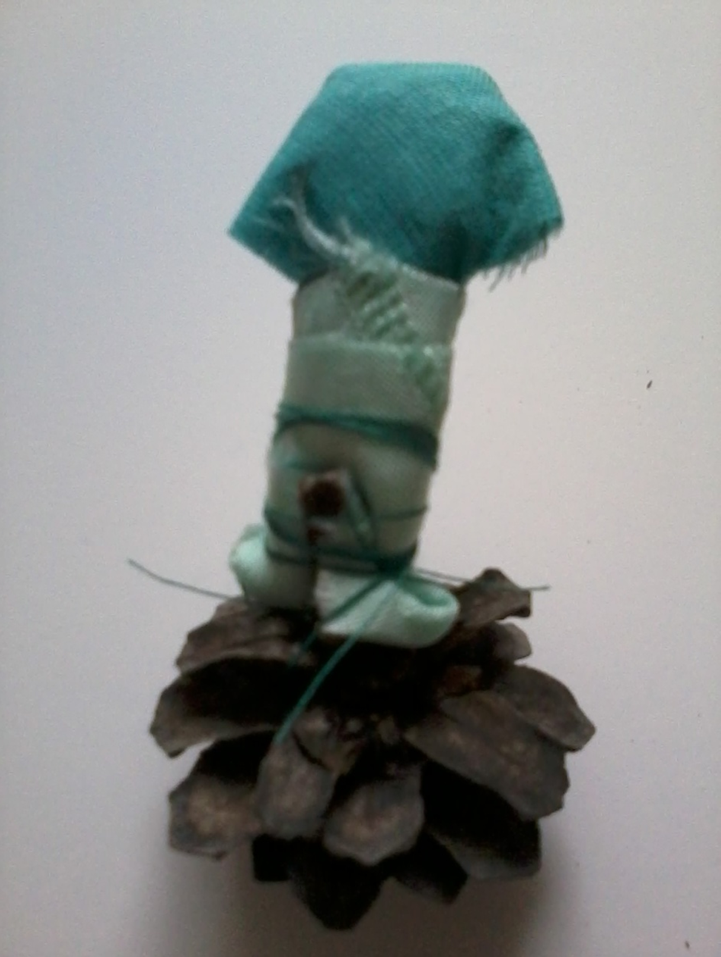 Ставим заготовку на макушку шишки и обматываем нитками за чешую
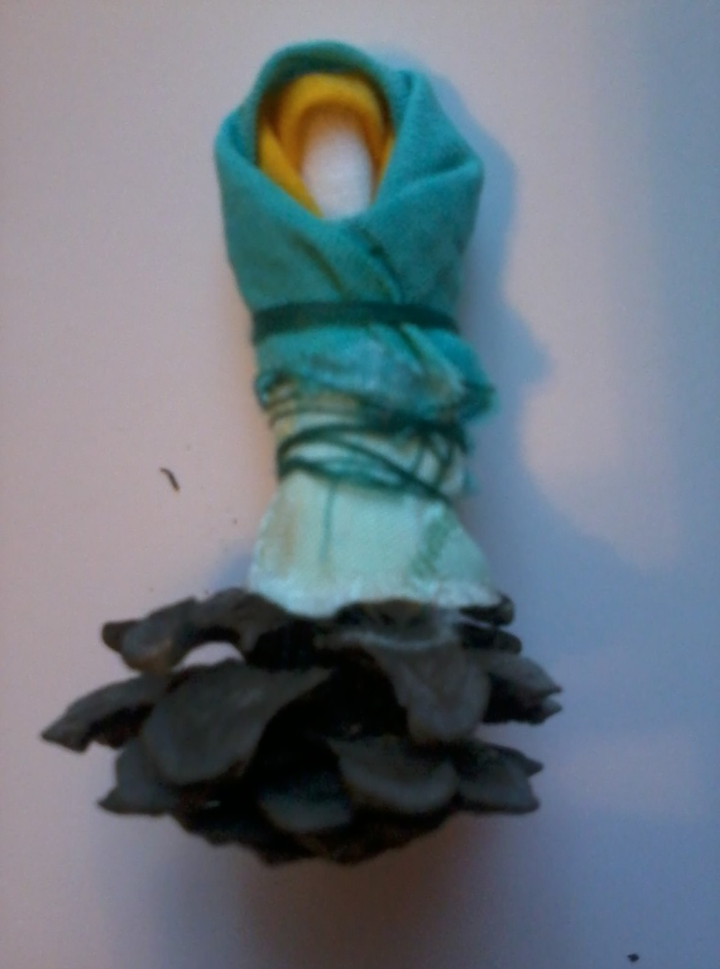 Вот так сидит заготовка на шишке
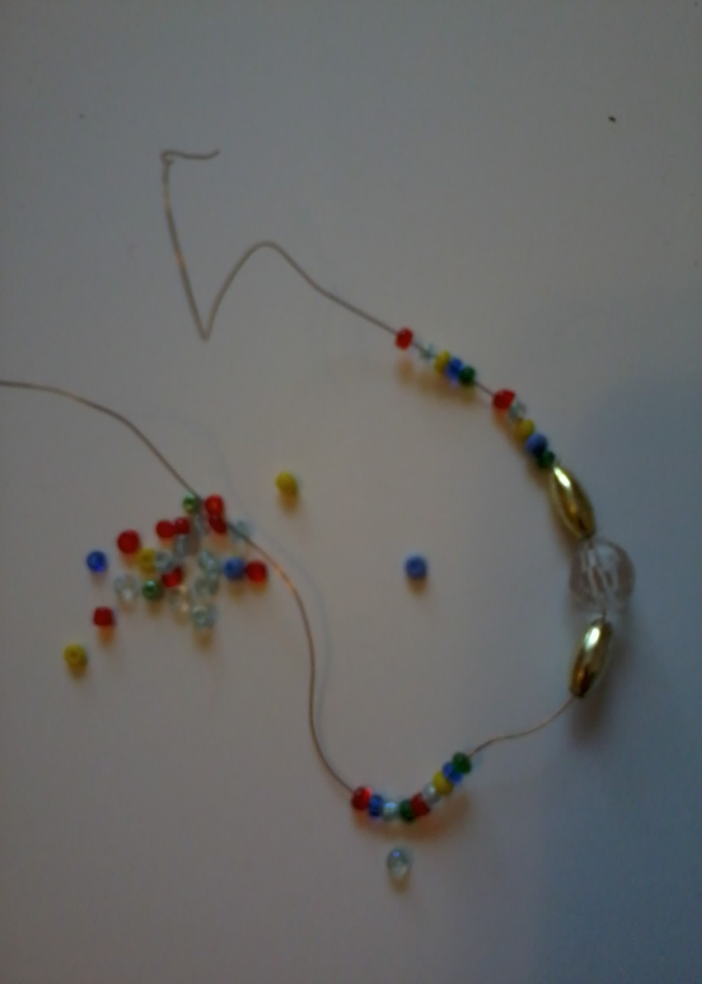 Нанизываем на проволоку 
бисер и бусины.
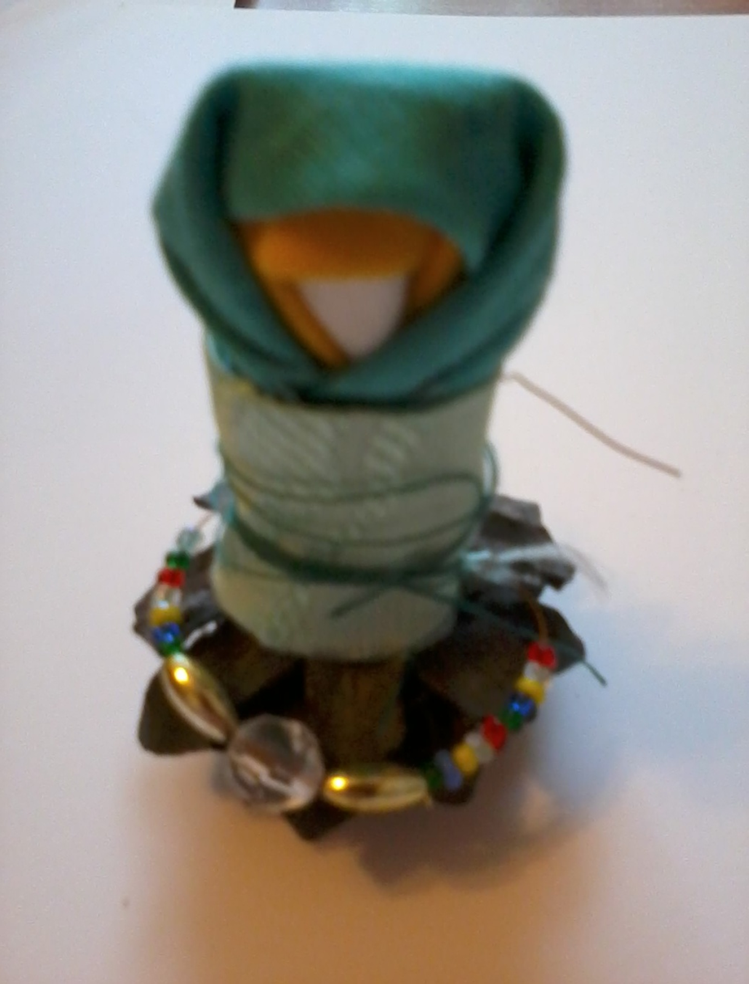 Надеваем украшение.
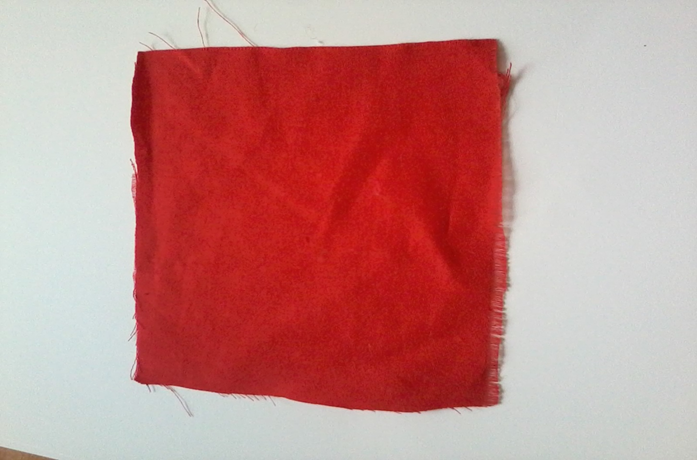 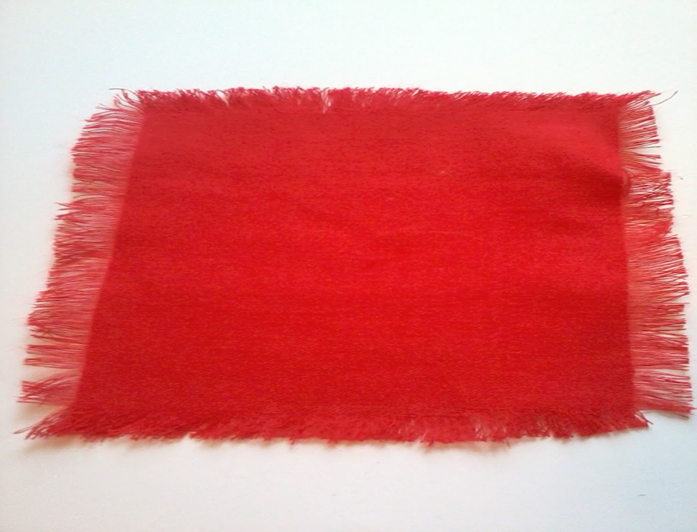 Для платка-полога берем большой, цветной лоскуток ткани, затем со всех сторон выдергиваем нити и получаем шаль с кистями
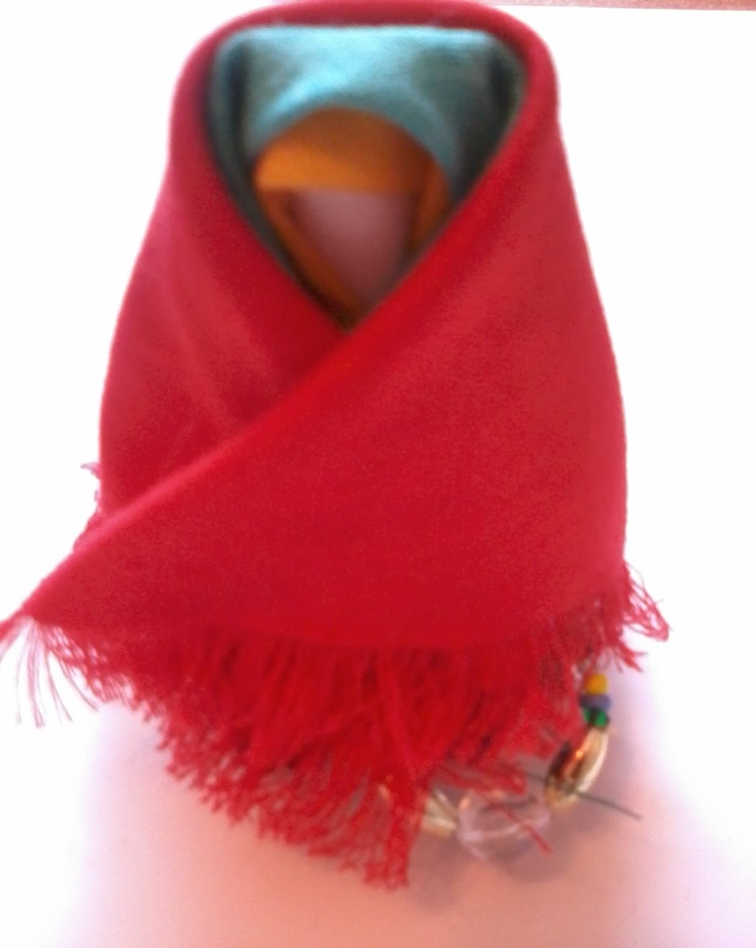 Складываем шаль пополам и накидываем на голову куклы. Кукла -шишка готова.